Дифузія навколо нас
Вчитель Галицька в. д.
Дифу́зія (лат.  — поширення, розтікання, розсіювання, взаємодія) — процес взаємного проникнення молекул або атомів однієї речовини поміж молекул або атомів іншої, що зазвичай приводить до вирівнювання їх концентрацій у всьому займаному об'ємі.
Дифузія в рідинах:
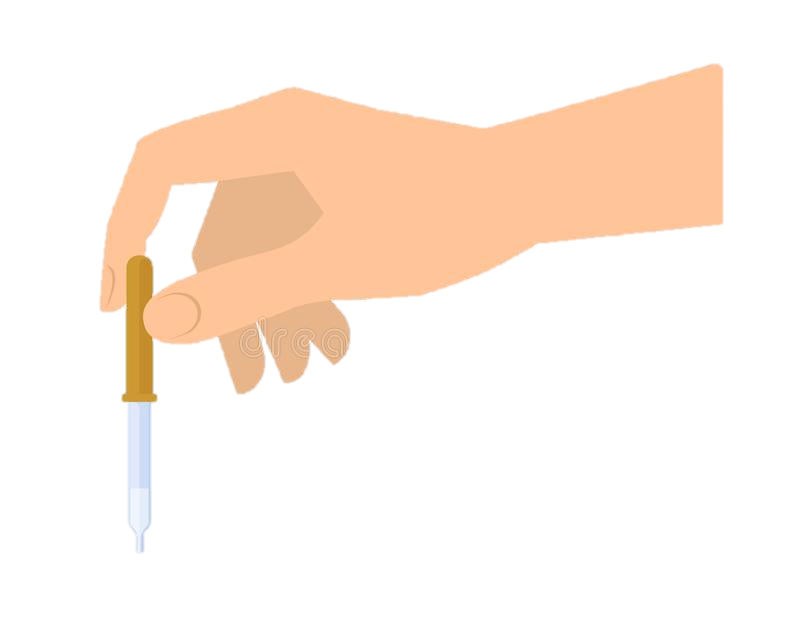 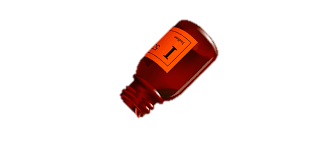 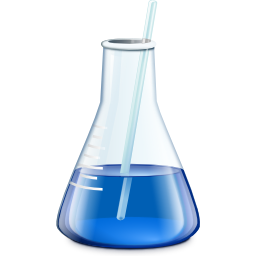 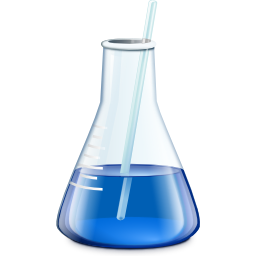 H20
Йод
Дифузія в газах:
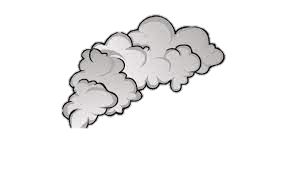 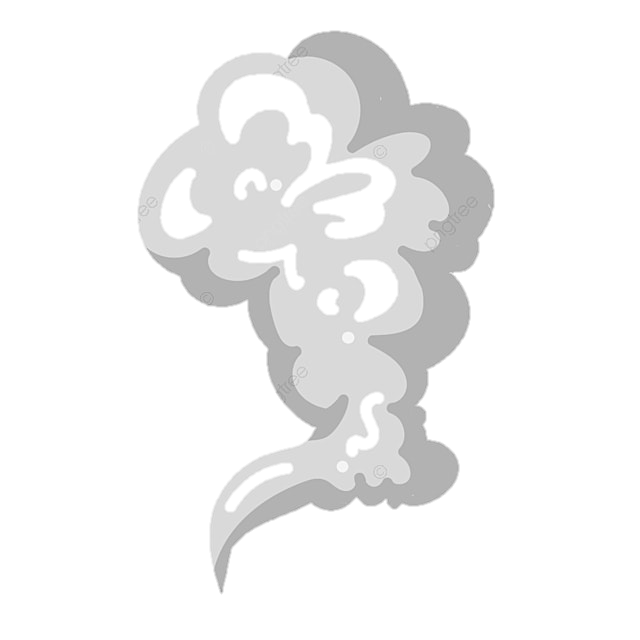 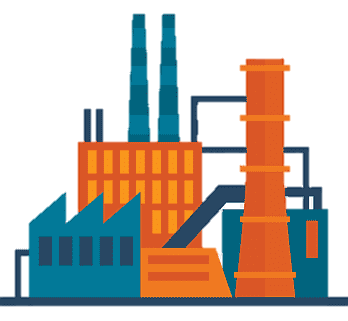 Дифузія в твердих тілах:
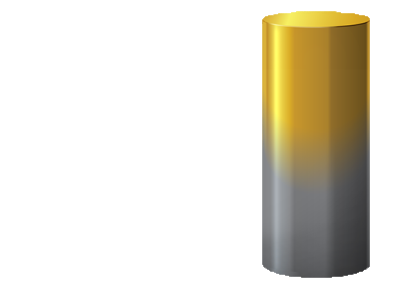 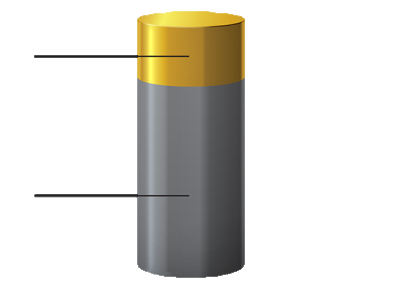 Золото
Свинець
Висновок:
Процес взаємного проникнення молекул або атомів одніє речовини поміж іншої, прискорюється за допомогою температури. В твердих тілах дифузія відбувається повільно.